Преодоление конфликтных ситуаций в студенческой группе
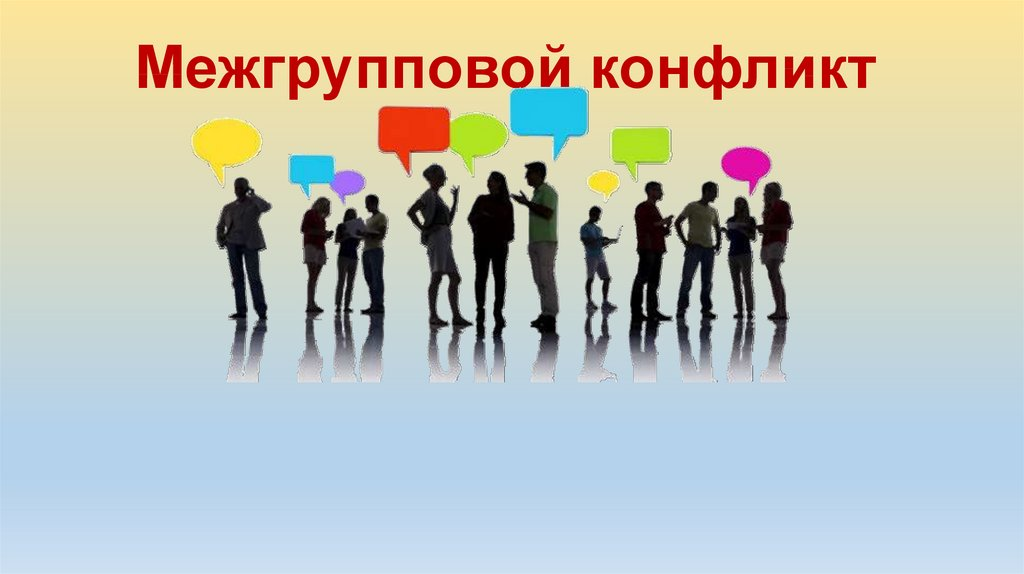 1
«Каждую минуту, когда вы злитесь на кого-то, вы теряете 60 секунд счастья, которое вы никогда не вернете…»Вилл Роджерс
Конфликт – это явление, возникающее в результате столкновения противоположных действий, взглядов, интересов, стремлений, планов различных людей  или мотивов и потребностей одного человека.
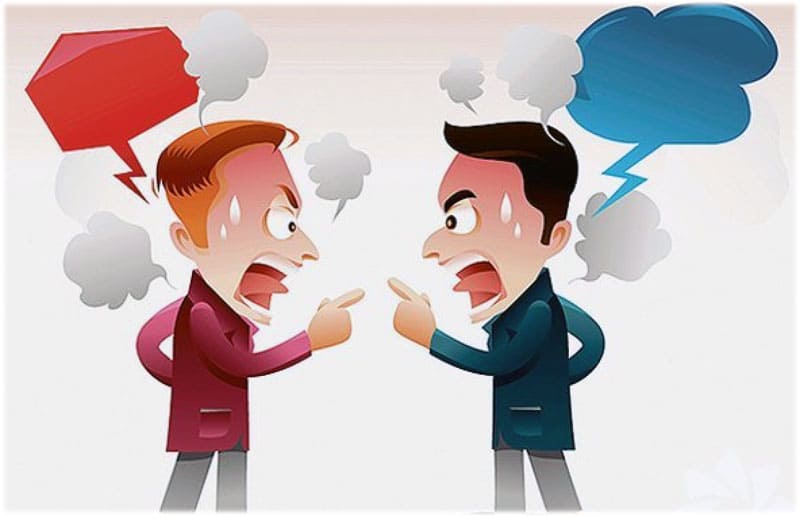 2
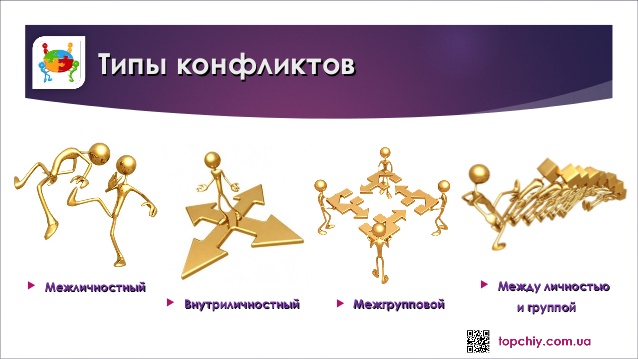 По характеру принятия решений:
     конструктивные                                     деструктивные 
(функциональные)                              (дисфункциональные)
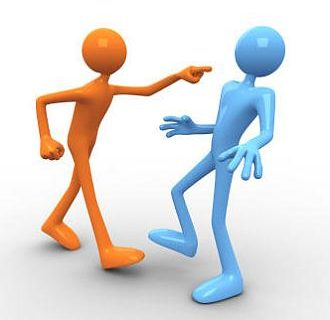 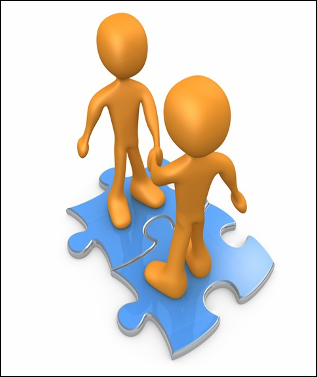 3
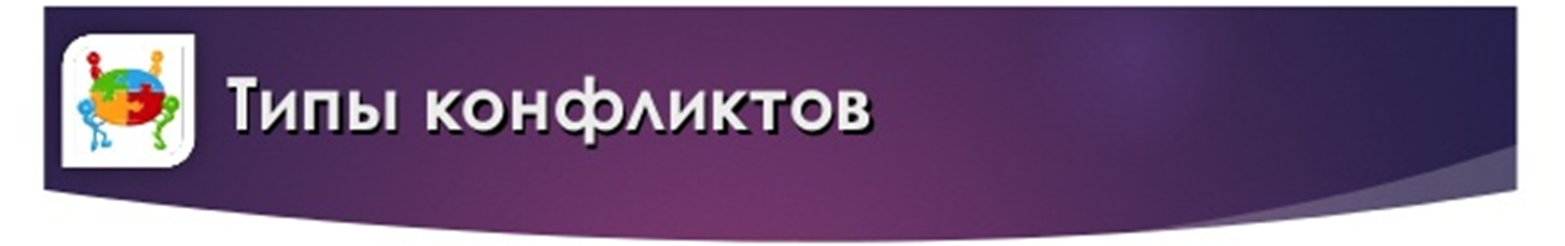 По составу участников:
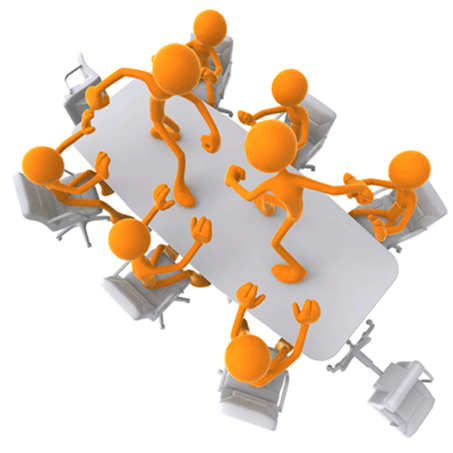 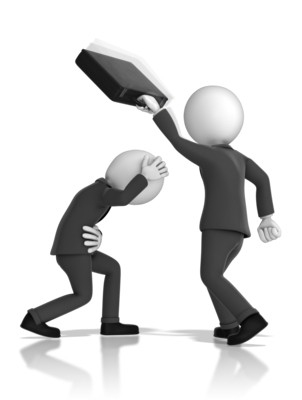 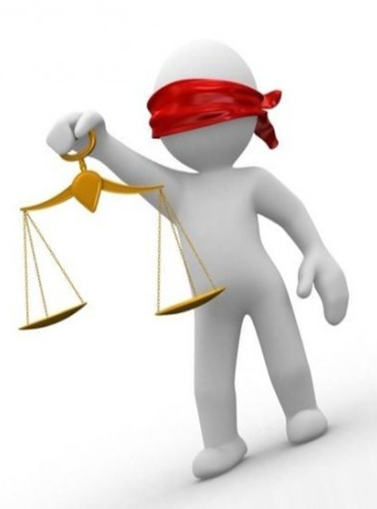 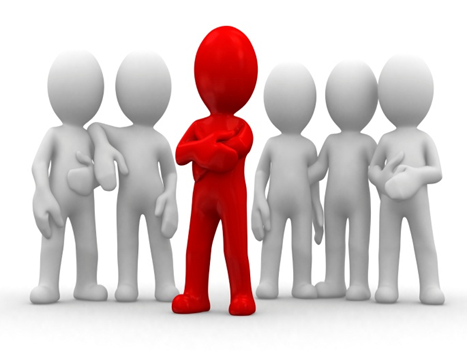 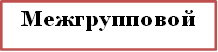 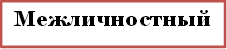 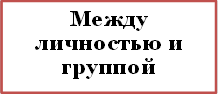 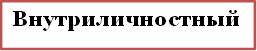 4
Причины конфликтов: 
● противоположные ценностные ориентации студентов; 
● столкновение противоположных идеологий и религий; 
● социально-экономическое неравенство в группе; 
● социально-психологическая несовместимость; 
● не разделяемые индивидом морально-этические обоснования ценностей и норм-правил, доминирующих в студенческой группе.
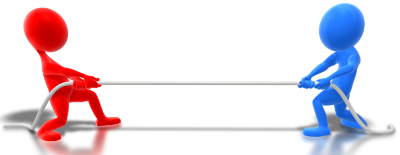 5
Различные тактики поведения в конфликтных ситуациях
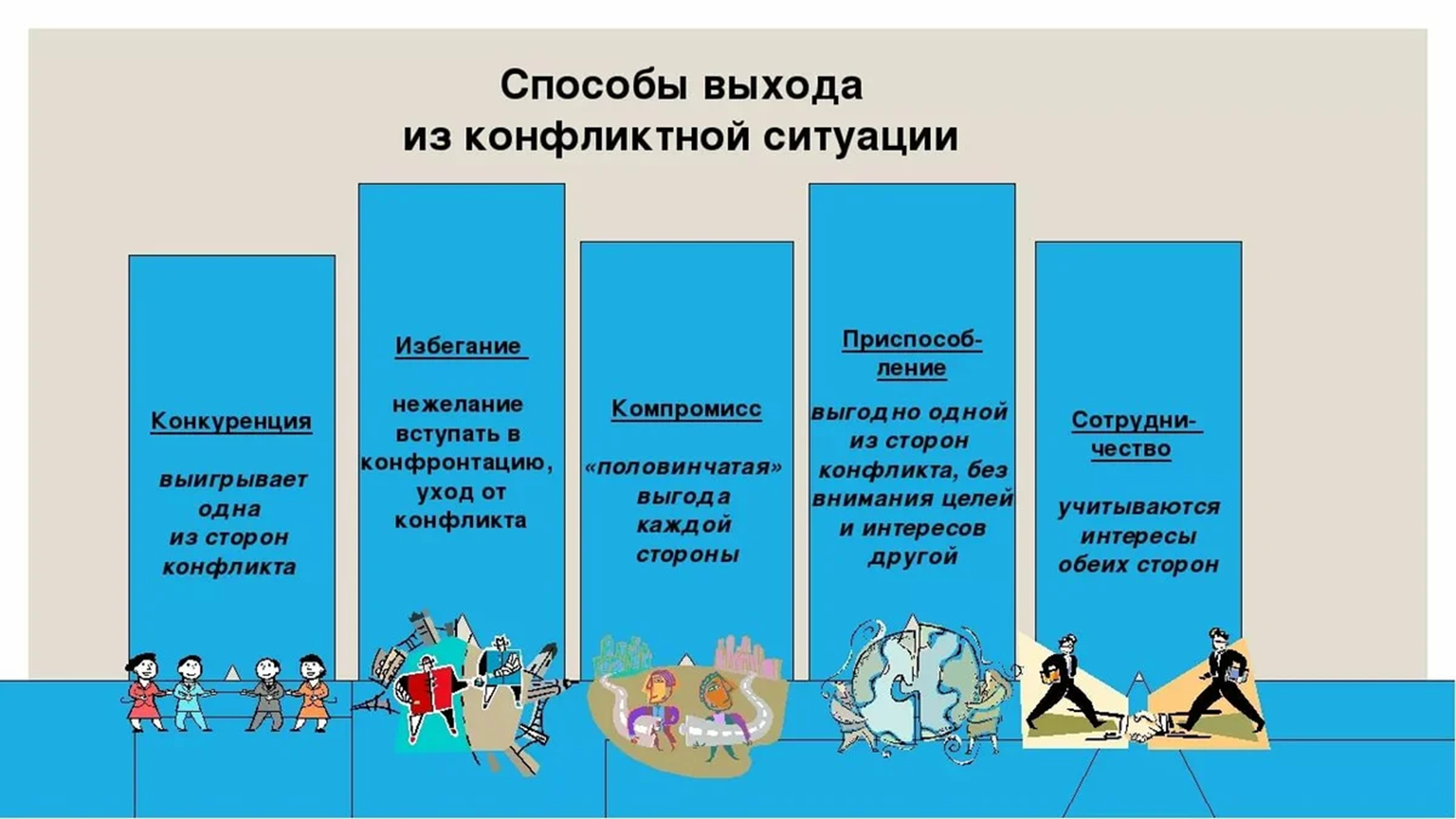 6
Действия куратора при разрешении конфликтов
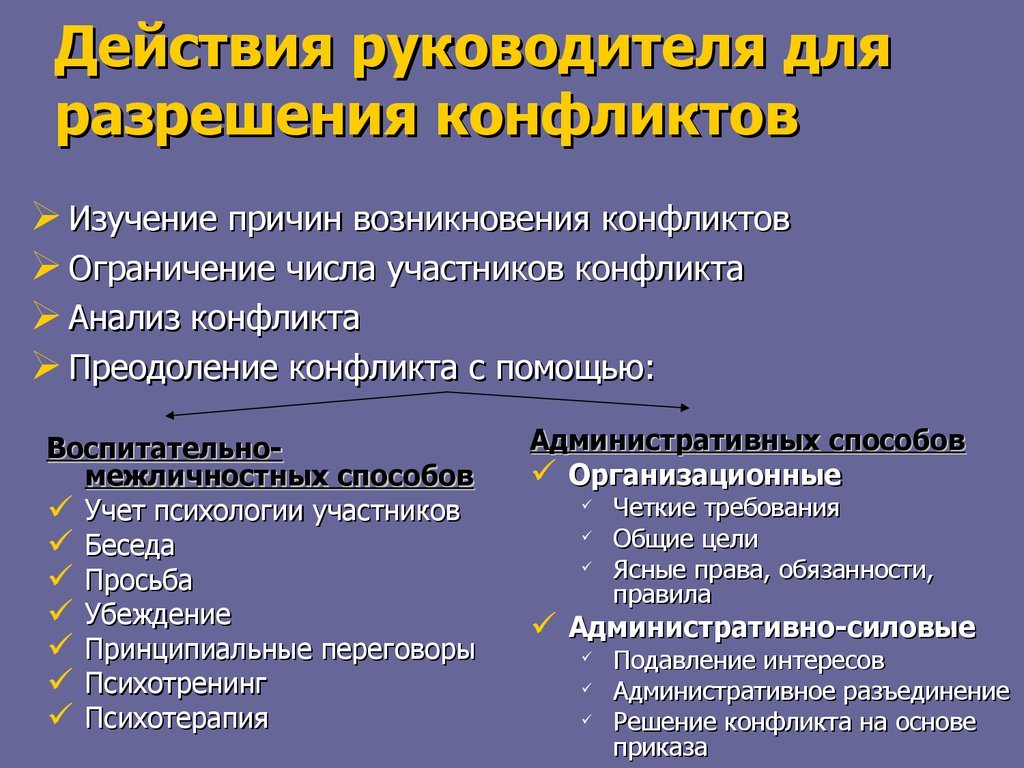 7
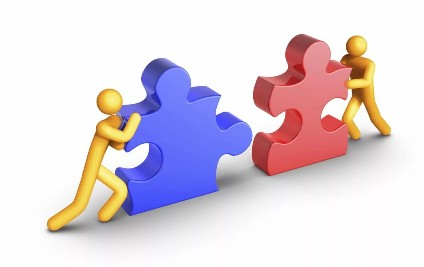 Правила поведения в конфликте
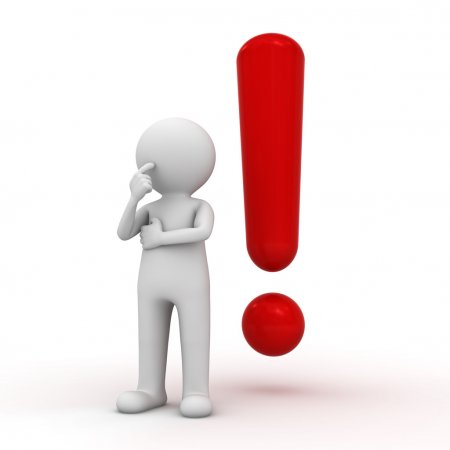 8
Советы как правильно вести себя в конфликте:
Помнить о том, что любой конфликт — это столкновение интересов двух сторон. Первый шаг на пути к разрешению конфликта — это спросить партнера «Чего тебе хотелось бы в этой ситуации?» Второй шаг — спросить себя «Чего бы хотелось мне?» То есть прояснить интересы обеих сторон. Важный нюанс: спросив партнера, надо услышать его ответ, дождавшись окончания его фразы. «Услышать» — это означает не только получить информацию, но и обдумать эту информацию.

Открыто дать понять партнеру, что вы настроены не на скандал, а на поиск решения, устраивающего обоих. И что вы надеетесь, что и ваш партнер — тоже.
Придерживаться равных и равнозначных позиций. См. пункт первый.
Можно дать партнеру «выпустить пар», после чего попросить спокойно обосновать свои претензии: Использовать «Я-высказывания». Постараться забыть о «Ты-высказываниях»: «Меня расстраивает, когда я вижу такое» вместо «Ты раздражаешь меня, когда ты делаешь так. Особенно когда…
Можно замолчать первому (нейтрально). Можно не бояться извиниться и признать свою неправоту, если чувствуешь, что так и есть. Можно ничего не доказывать.
9
Спасибо за внимание!
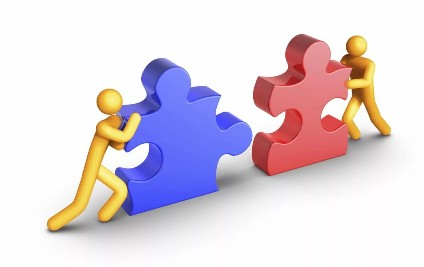 10